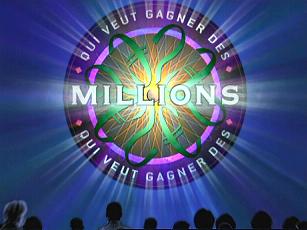 Qui veut gagner des millions ?
… avec le passé composé
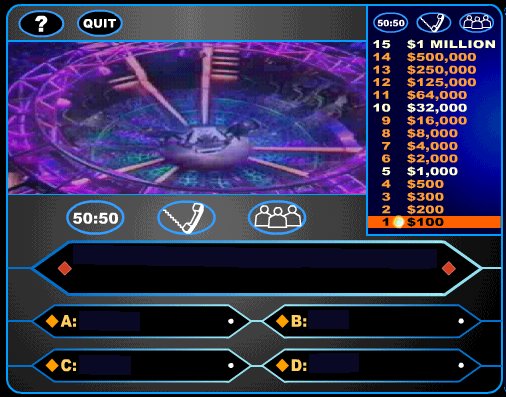 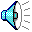 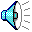 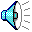 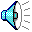 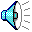 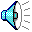 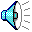 Le premier élément d’une forme verbale au passé composé est…
Le participe passé
L’auxiliaire
Le sujet
Le verbe
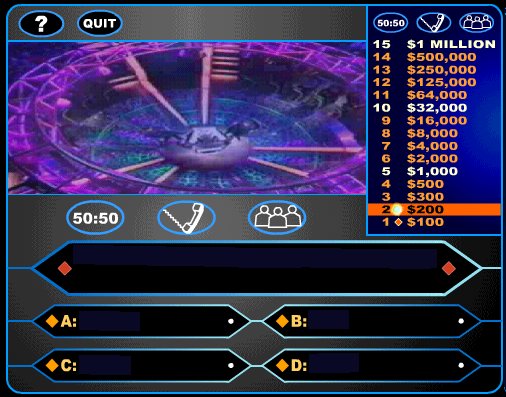 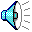 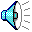 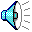 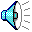 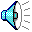 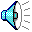 Le second élément d’une forme verbale au passé composé est…
Le sujet
L’auxiliaire
Le participe passé
Le verbe
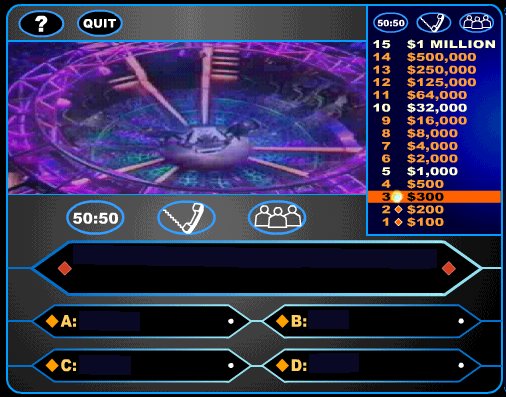 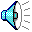 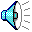 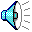 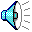 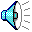 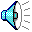 Lequel de ces verbes est un auxiliaire, au passé composé?
faire
aller
dire
avoir
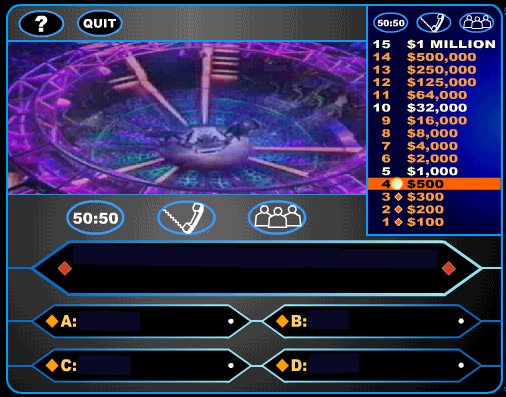 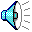 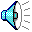 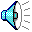 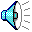 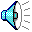 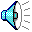 Lequel de ces verbes est au passé composé ?
J’étais venu
Je suis venu
Je fus venu
Je venais
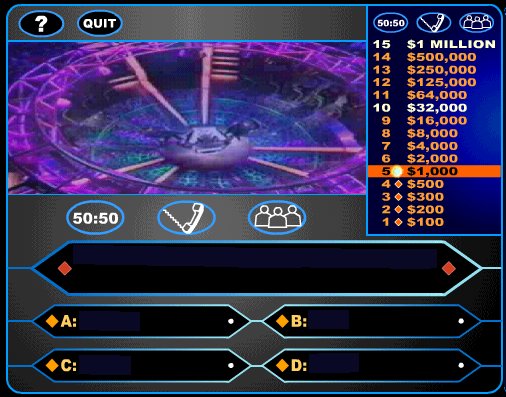 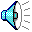 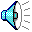 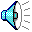 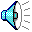 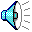 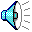 Au passé composé, l’auxiliaire se conjugue…
Au présent
Au passé
À l’imparfait
Au futur
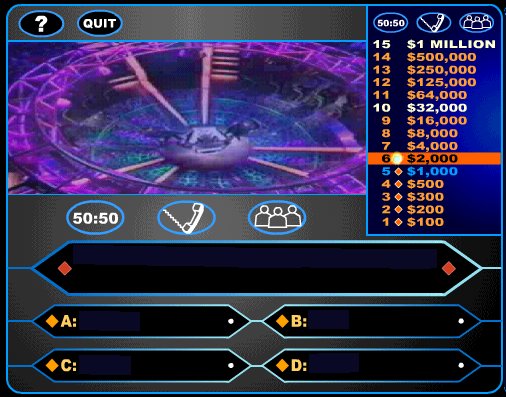 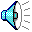 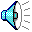 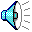 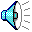 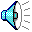 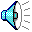 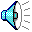 Avec l’auxiliaire avoir, le participe passé
s’accorde avec le sujet
se conjugue
prend un s au pluriel
est invariable
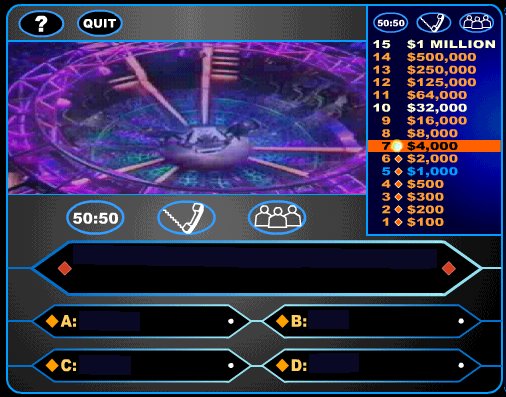 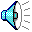 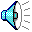 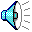 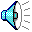 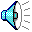 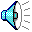 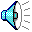 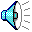 Au passé composé, avec elle, le verbe manger s’écrit…
Elle est mangée
Elle a mangée
Elle a mangé
Elle est mangé
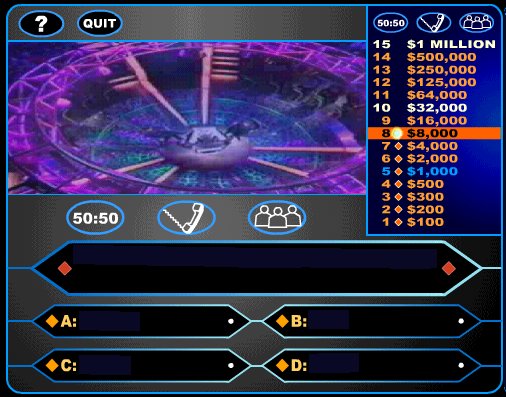 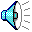 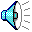 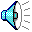 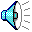 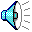 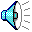 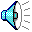 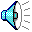 Au passé composé, "il prend" s’écrit…
Il a pri
Il a pris
Il a prit
Il a prie
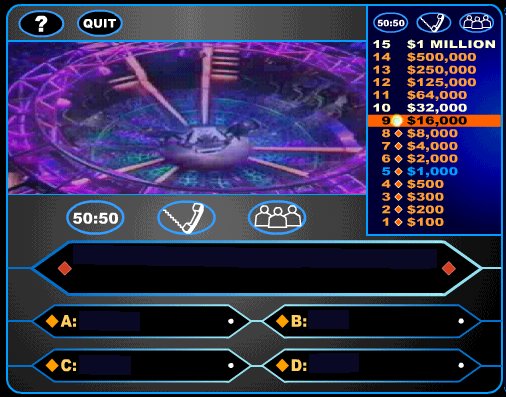 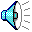 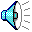 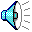 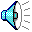 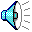 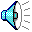 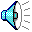 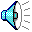 Au passé composé, avec tu, le verbe finir s’écrit…
Tu a fini
Tu a finis
Tu as finis
Tu as fini
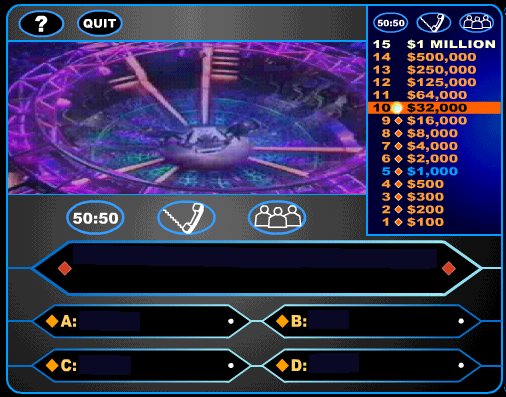 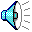 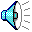 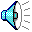 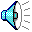 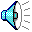 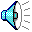 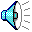 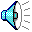 Au passé composé, avec elles, le verbe mettre s’écrit…
Elles sont mises
Elles sont misent
Elles ont mis
Elles ont mit
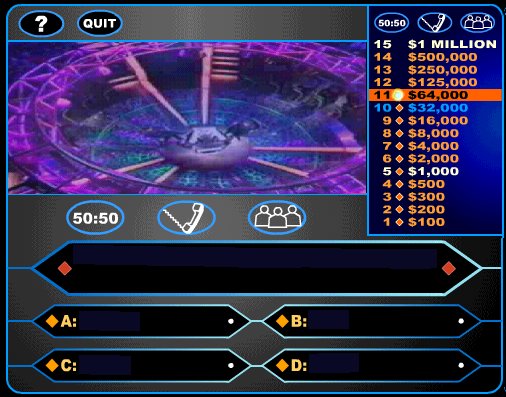 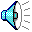 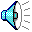 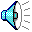 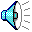 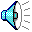 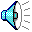 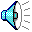 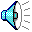 Au passé composé, "vous voulez" s’écrit…
Vous avez voulu
Vous avez voulus
Vous aviez voulu
Vous avez voulut
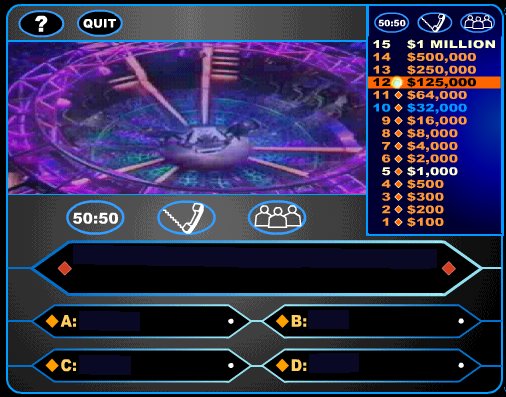 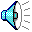 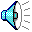 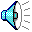 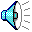 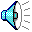 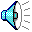 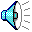 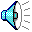 Au passé composé, "je vais" s’écrit…
Je suis allé
J’ai été
J’étais allé
J’avais été
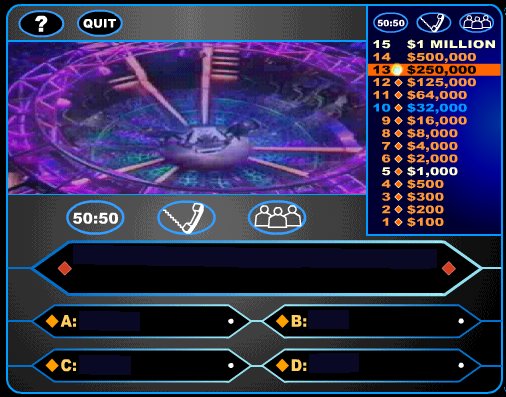 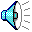 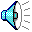 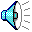 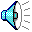 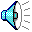 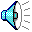 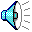 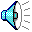 Au passé composé, "ils montent au grenier" s’écrit…
Ils sont montés …
Ils ont monté…
Ils sont monté…
Ils ont montés…
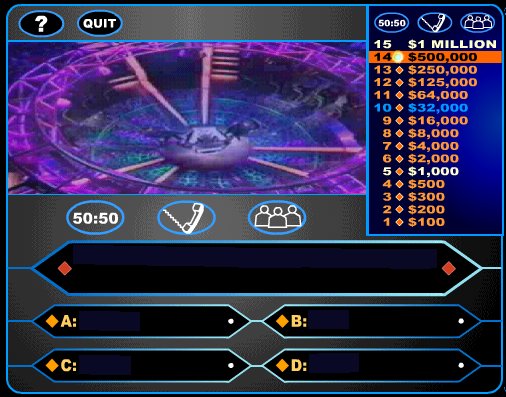 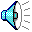 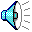 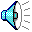 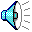 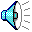 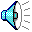 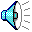 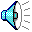 Au passé composé, avec elles, le verbe tomber s’écrit…
Elles ont tombé
Elles sont tombé
Elles sont tombées
Elles sont tombés
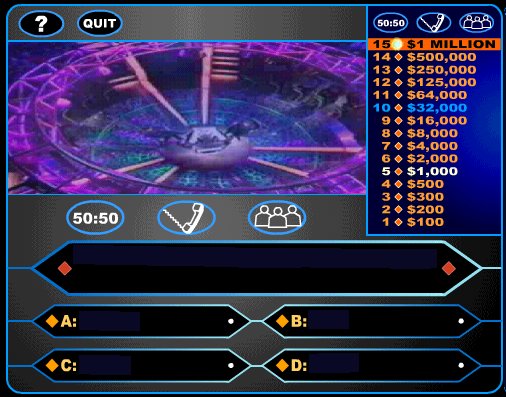 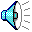 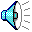 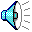 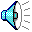 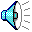 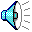 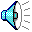 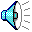 Au passé composé, "il résout" s’écrit…
Il a résolu
Il a résolvé
Il a résout
Il a résous
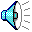